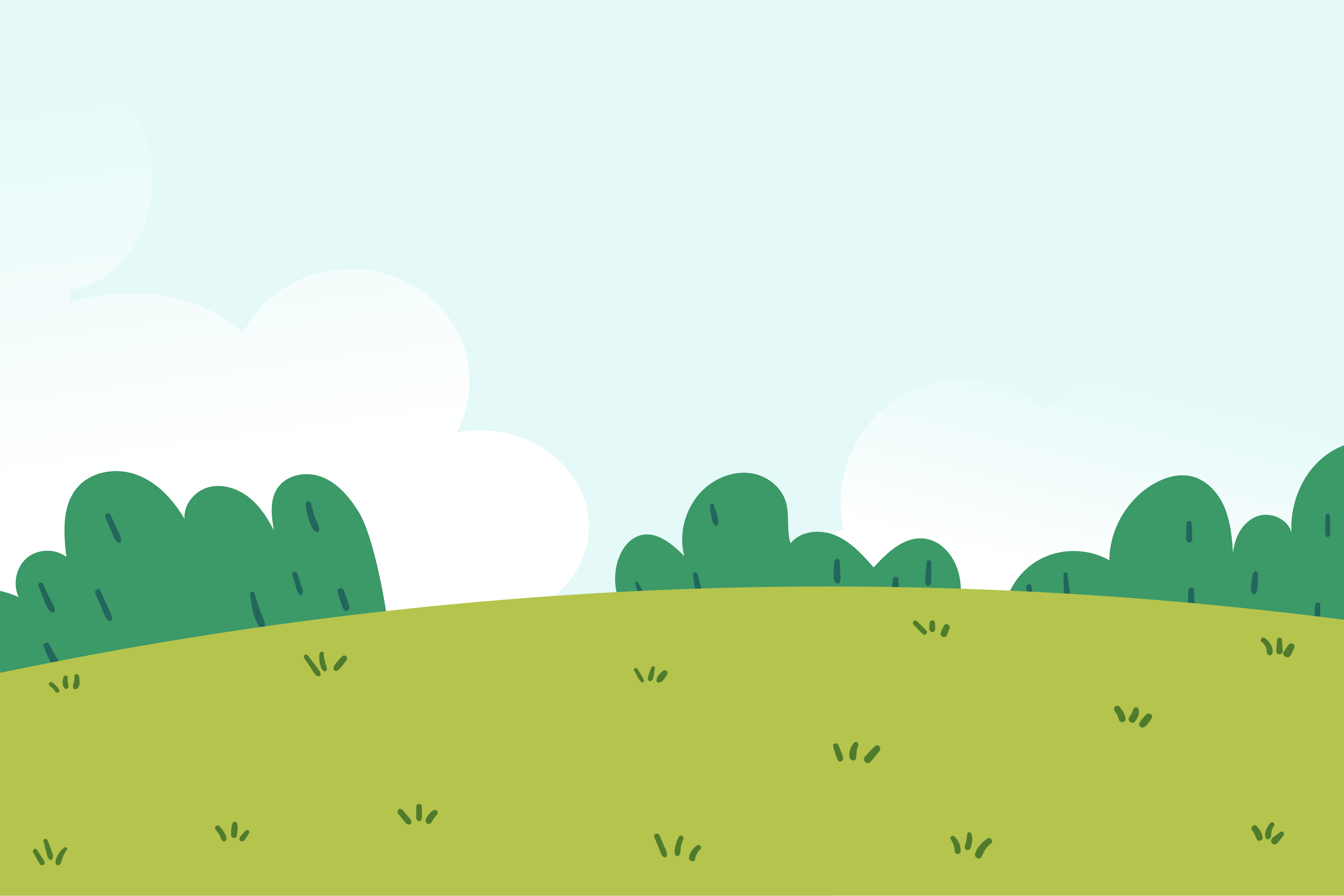 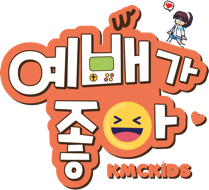 들썩들썩
좋아요
설렘이 세포를 깨워라
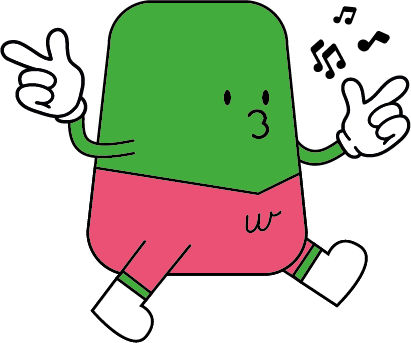 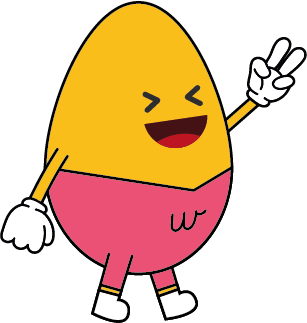 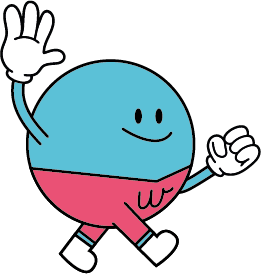 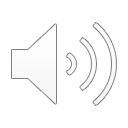 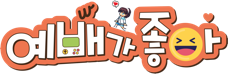 들어가는 말
참좋으신 하나님은 날마다 우리를 예배의 자리로 초청하고 계세요. 하지만 예배를 드리지 못하도록 우리를 방해하고 유혹하는 것들이 너무 많아요. 늦잠, 유튜브, 게임, 귀찮음, 휴대폰, 놀이동산 등등

우리에게는 이러한 유혹에서 예배를 지키고, 하나님을 만남에 설레는 우리의 설렘이 세포를 깨워야 해요.
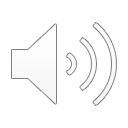 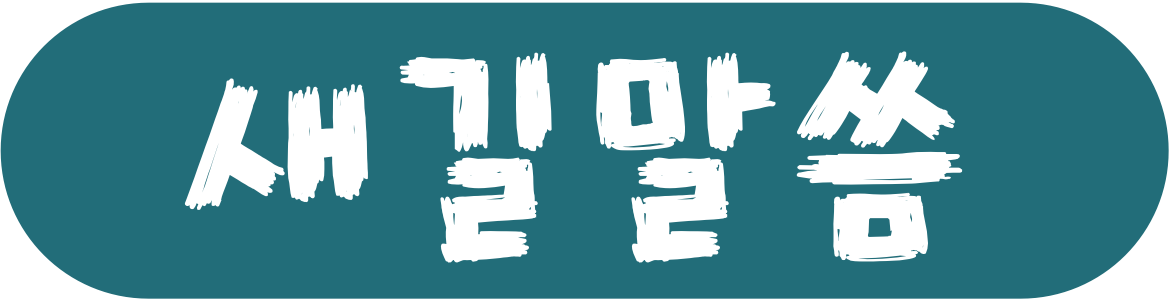 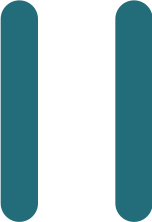 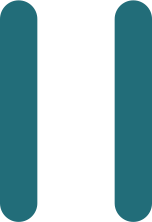 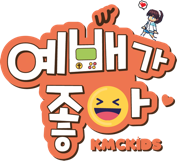 출애굽기 3장 12절
하나님이 이르시되 내가 반드시 너와 함께 있으리라 네가 그 백성을 애굽에서 인도하여 낸 후에 너희가 이 산에서 하나님을 섬기리니 이것이 내가 너를 보낸 증거니라
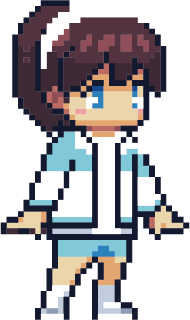 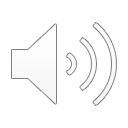 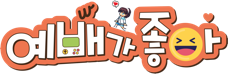 게임 설명
2개 조로 나누어 각 조 1명씩 또는 2명씩 대결

탁자위에 놓인 물건(PT병, 깡통 등)을 2~3m 에서 주어진 도구(볼풀, 물풍선, 오재미 등)를 이용하여 쓰러뜨림

탁자위에 물건에는 포스트잇으로 예배를 방해하는 요소(늦잠, 유튜브, 게임, 귀찮음, 휴대폰, 놀이동산 등)를 붙임. 이때 참여자들이 직접 써서 붙임

무기는 기본이 볼풀2개, 물풍선2개, 오재미2개이며, 요절송을 잘 부르면 추가 1개씩 더 줌

성령님 찬스 1회 : 큰 물풍선 1개 (너무 무거워서 안쓰러지는 것이 있는데 이 때 성령님 찬스로 큰 물풍선을 받아서 쓰러뜨림)
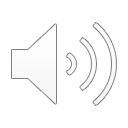 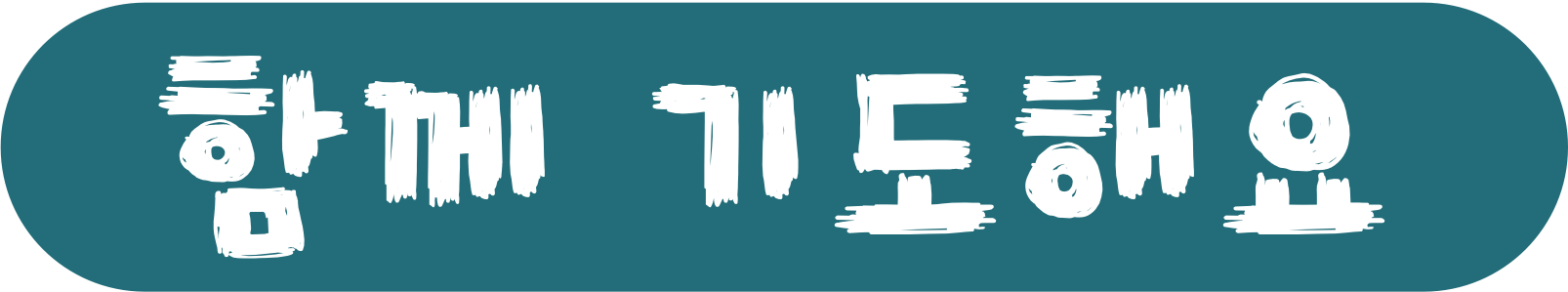 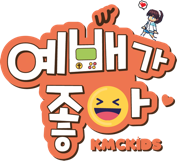 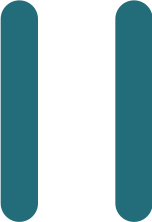 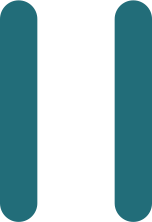 참좋으신 하나님 아버지.

하나님께 예배드리는 일이 얼마나 소중하고 기쁜일인지 우리들이 깨닫게 도와 주세요. 

우리 주변에는 우리들이 예배를 드리지 못하게 방해하는 것들이 너무나 많습니다. 늦잠, 게임, 유튜브, 귀찮음 등  우리 어린이들이 이런 것들을 물리치고, 하나님께 예배드릴 수 있도록 성령님 도와주세요. 

그리고 우리들이 하나님께서 기뻐하시는 일만 할 수 있도록 도와 주세요.  늘 우리를 사랑하시고, 지켜주시고, 함께 하시는 예수님 이름으로 기도합니다.
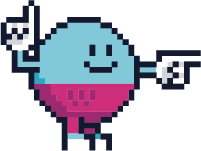 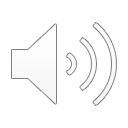 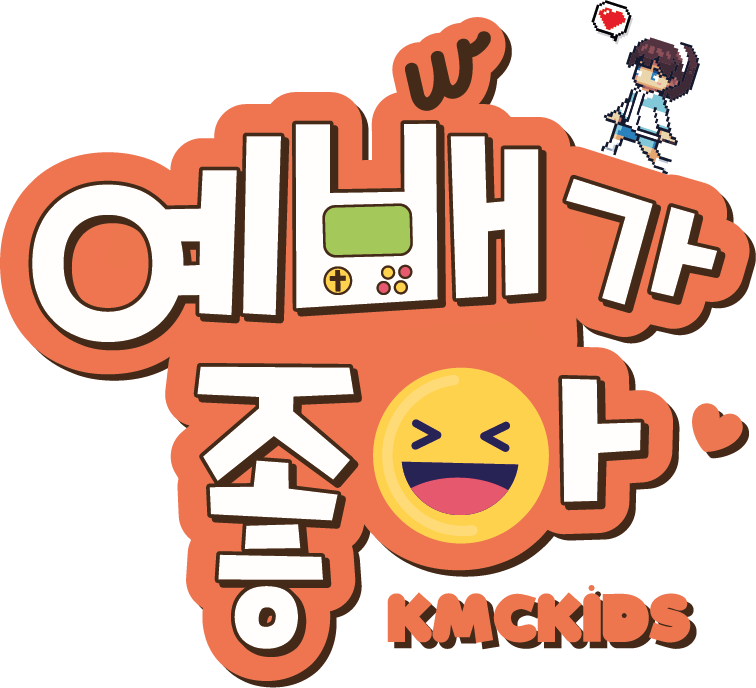 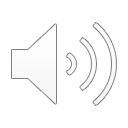